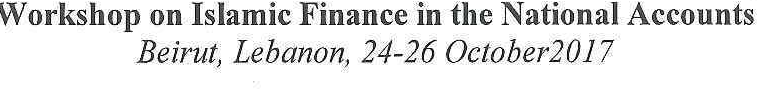 Afghanistan Islamic Banking Service



M. Ibrahim Naimi: Head of NAD ,CSO Afghanistan
Economical Information
GDP base year	                                 2002-03 	
GDP in US$ (Mn)   2016-17(1395)        20312  
GDP Growth Rate %                       3.6
Annual exchange rate Afg/US$             67.6
Population   (Mn) 	  	          29.2
GDP/Capita (US$)                               696
CPI Growth rate                                 7.2
Sectorial Contribution of GDP
Industry                           21.1
 Agriculture                      23.0
 Services                           51.6
 Tax on Import                 4.2
National Accounts StatisticalFramework
Since 2002, The GDP estimates are compiled broadly follows the concepts, definitions, and classifications of the SNA 1993, as for as the basic data availability permit.
The GDP estimates are constructed in Afghanis (Afs) in both current and constant from 1381 (2002-03) prices. 

Currently the CSO is compiling GDP estimates by economic activities at current and constant prices and by expenditure categories at current prices. 

 Recently CSO decided to have quarterly GDP since the first Quarter1395 (2016/17)
Islamic Banking in Afghanistan
Islamic banking was introduced in Afghanistan between 2008 and 2009. The first draft banking law was prepared by Da Afghanistan Bank (Central Bank of Afghanistan) Da Afghanistan Bank established the Islamic banking section that operates under the technical support of the Shariah Council consisted up of famous religious scholars from Afghanistan as well from some other countries.
Islamic banking windows in Afghanistan:
1. New Kabul Bank
2. Afghan Bank Mille  
3. Afghan United Bank
4. Maiwand Bank
5. Ghazanfar Bank   6. Afghanistan International Bank 7. Azizi Bank
Challenges
There are many challenges in Afghanistan's Islamic banking sector which include the following:
Lack of public awareness about banking services
Lack of knowledge and human capacity
Lack of Shariah consensus among Ulema and Scholars
Lack of Shariah Scholars' understanding of Islamic principals
Un-availability of Islamic Insurance  
Lack of decision makers attention and support
Lack of capital investment
Research on Islamic Banking in Afghanistan.
To find out customers’ satisfaction and their awareness about Islamic banking and its products  a research has been made by Mr. SAMEER AHMAD MASTOOR  from Ministry of Finance Afghanistan and a commercial bank “Maiwand Bank”  has been selected for the research.

Main Objective of the Research
To know which Type of Islamic banking products is offered to Customers through banking institutions in Afghanistan
To find out customers views and satisfaction on Islamic banking products
To find out how banking institution are applying these product in accordance with Shariah principles in order to achieve their goal.
Maiwand Bank’s IFS Products
Basically Maiwand Bank has following types of Accounts and Products:
Alwadiha Account (Current Account)
Musharaka Account
Mudarabah
Murabahah
Researcher Findings
Absence of Shariah audits in financial institution
 Lack of qualified Shariah supervisory board members in bank
 Lack of research and development in the field of Islamic finance and economics
 Inadequate training for Islamic banking division staff
lack of public awareness about an Islamic economic system
 No Islamic Banking Guild lines from Gov. 
Some useful recommendation has been offered in short and long terms.
If there is any interested in the report, the research report will be shared by request.
Afghanistan CSO’s National Accounts is in contact to the central bank on this issue. But figures according to Islamic banking have not been calculated, so far
Presently, we are in a process of revising the whole system. 
This will include introducing the  FISIM concept as well as Islamic banking product.
Expectation from the workshop
To learn more about IFS and its recording in NA
To learn how recording IFS complies with FISIM
To learn from other countries how they deal with this issue
To sharing of participants experiences
                                   Thank you